Презентация по английскому языку
Saint Patrick’s Day
(Материал для урока по страноведнению
или внеклассного мероприятия)
.
Шайдурова Валентина Федоровна
учитель английского языка
ГБОУ «Школа №106»
Санкт-Петербург
2015
Saint Patrick’s Day

March 17
Celebrating the Life of St. Patrick
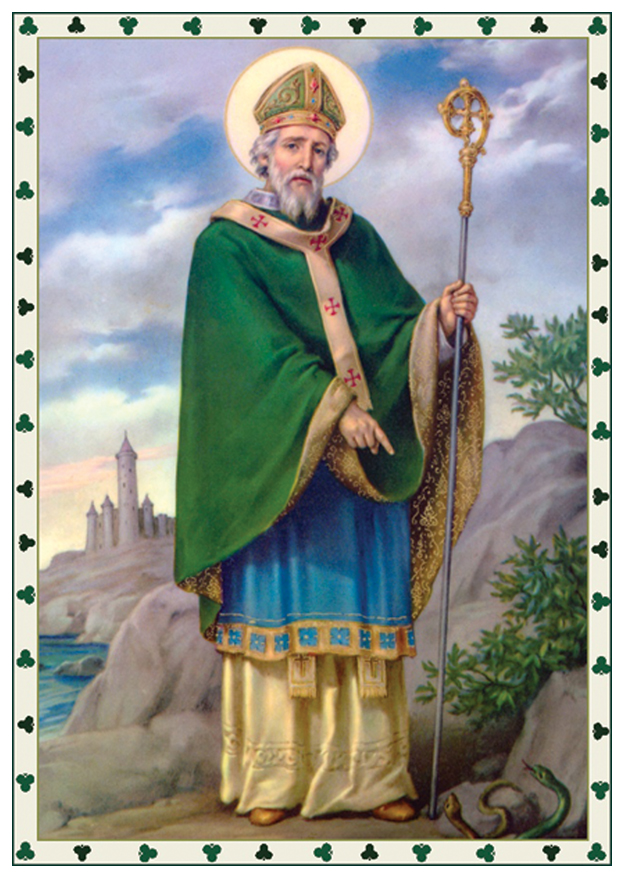 Died March 17, 461
Taken as a slave to Ireland, then returned to teach the Irish about Christianity
Celebrating
Festivals all over the world
Parades
Irish heritage: food, music
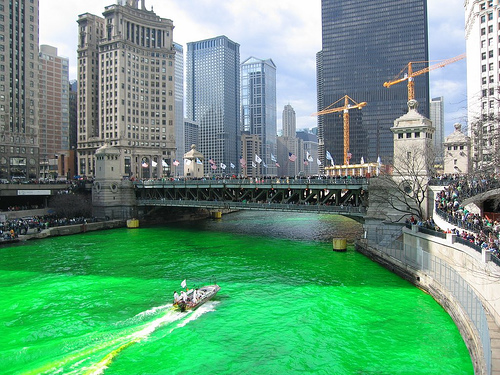 Irish Heritage
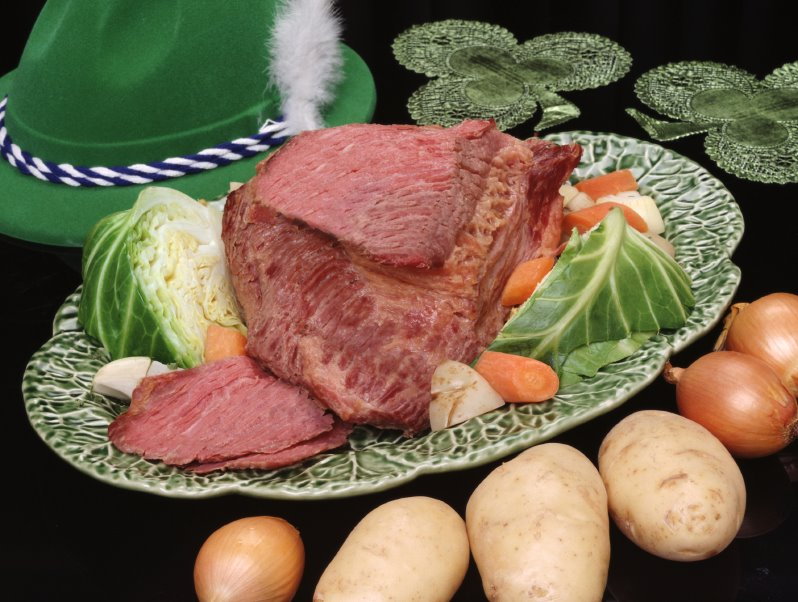 Eating Irish Food
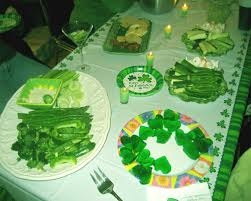 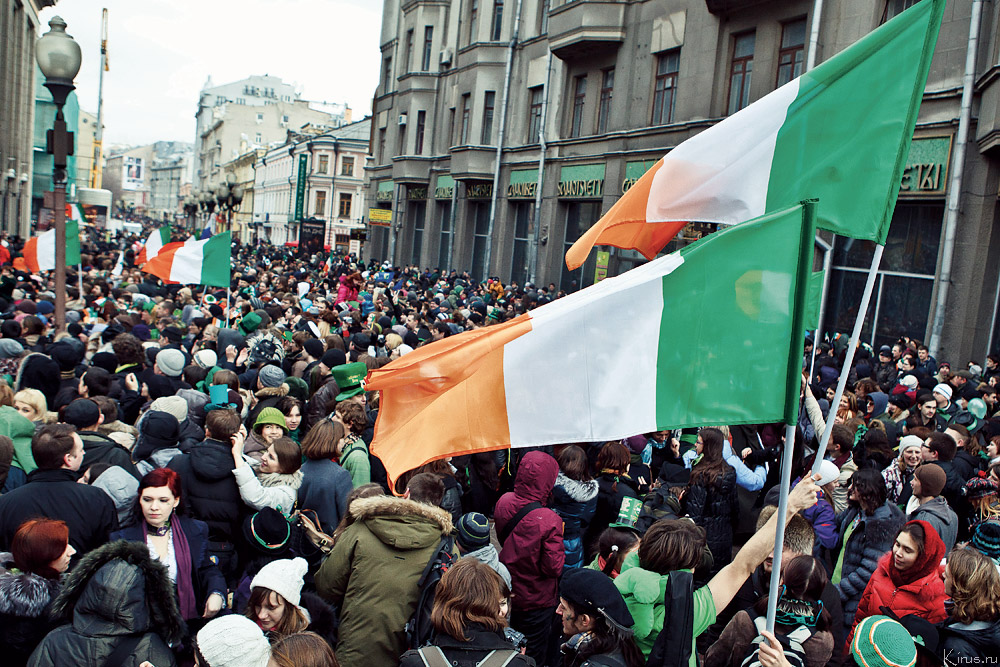 Symbols
Clovers, which St. Patrick used to teach about the Holy Trinity
Green, the color of Ireland
Leprechauns
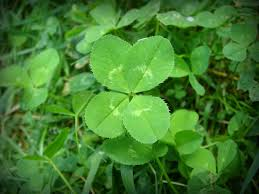 Интернет-ссылки
Irish Music and Dance:
http://www.youtube.com/watch?v=70cc1dJStA4

Irish Accents: https://www.uni-due.de/IERC/index.html